Spin the wheel and say the words.
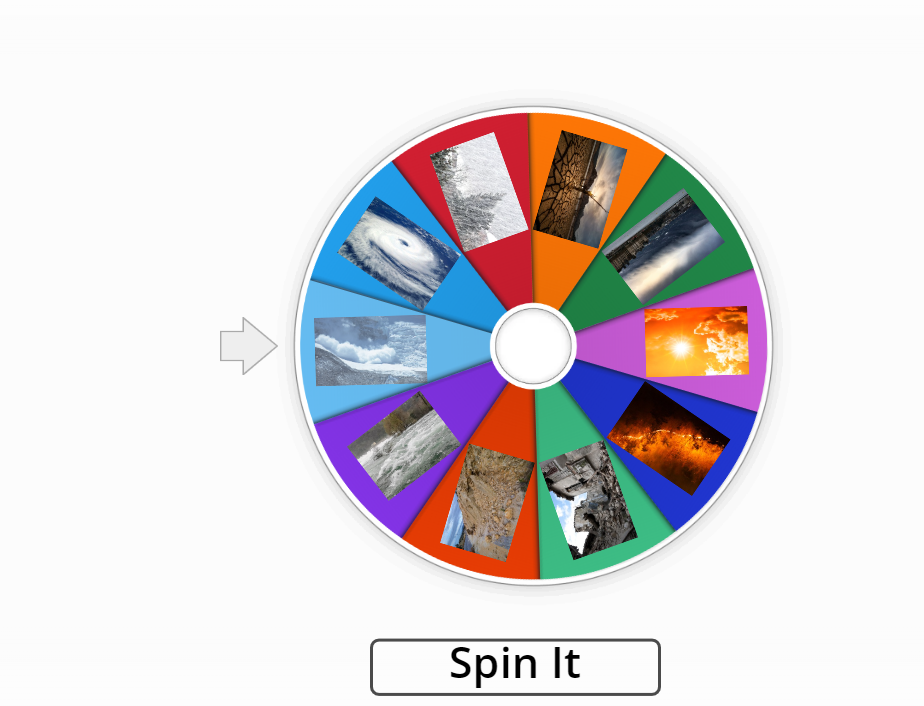 ONLINE GAME
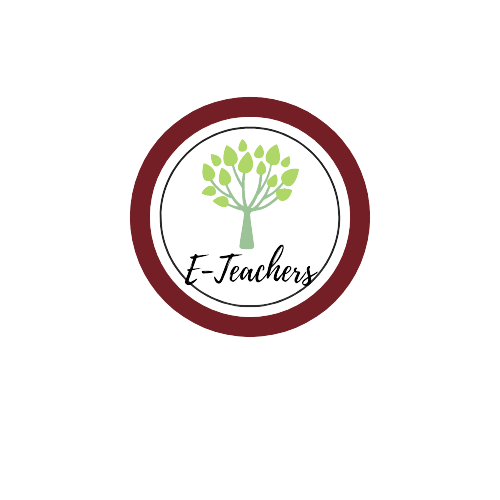 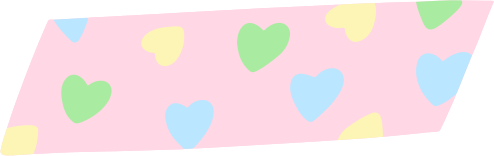 LESSON 2
Ms Lương 
Zalo: 0966765064
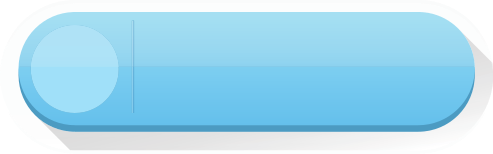 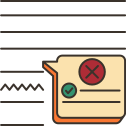 GRAMMAR
Wh-questions REVISION
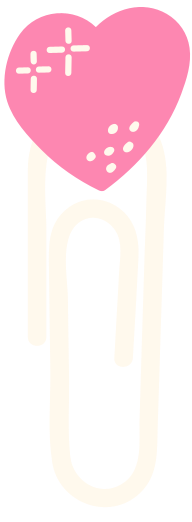 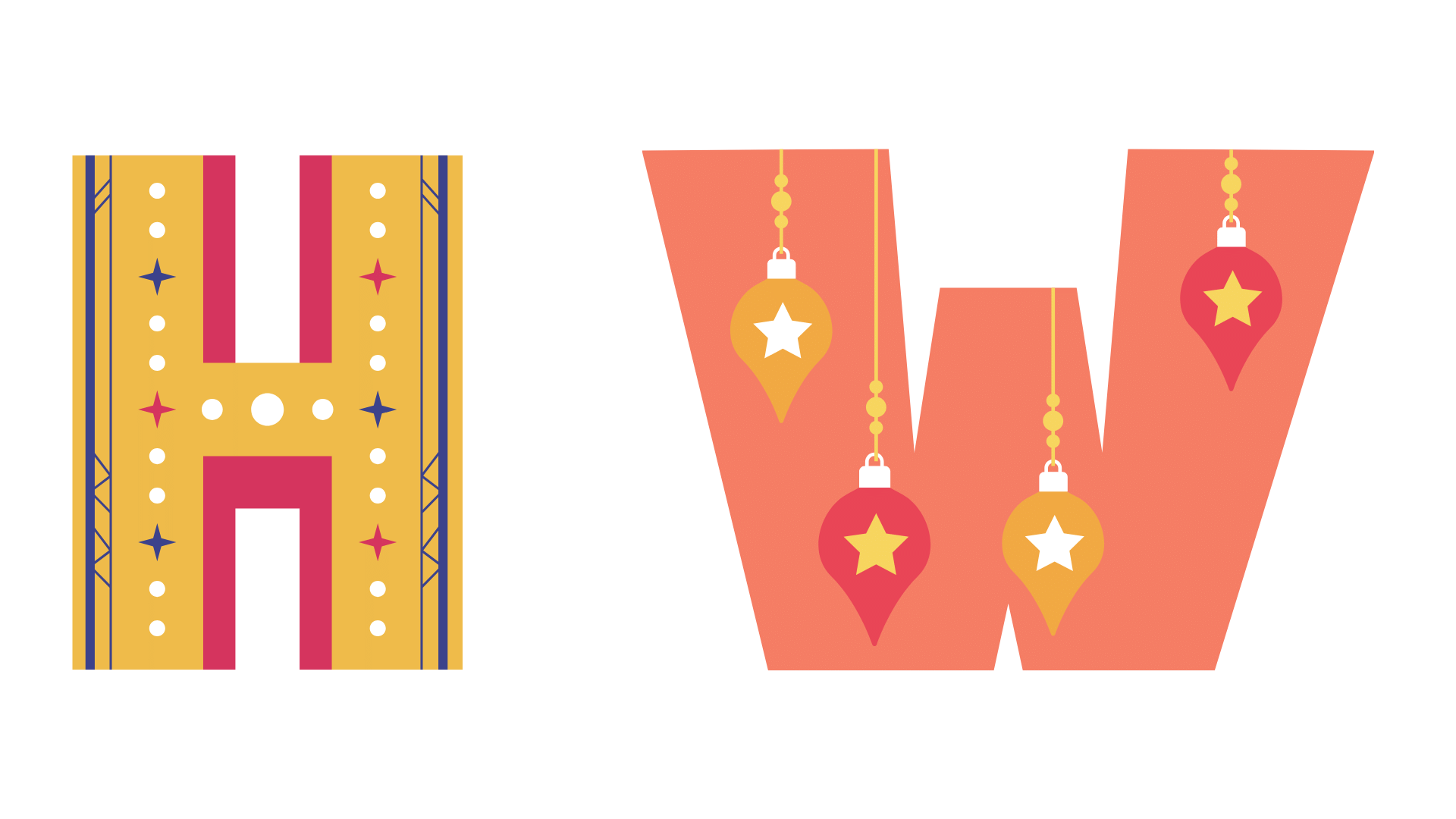 Câu hỏi chủ ngữ: 
	Question word + V + (complement) + (modifier)?
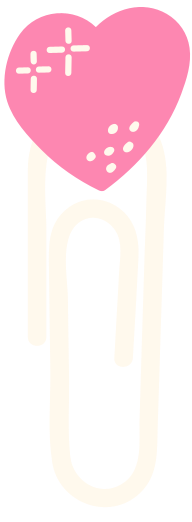 Câu hỏi tân ngữ/ bổ ngữ/ trạng ngữ:
	Question word + aux./ modal + S + V …?
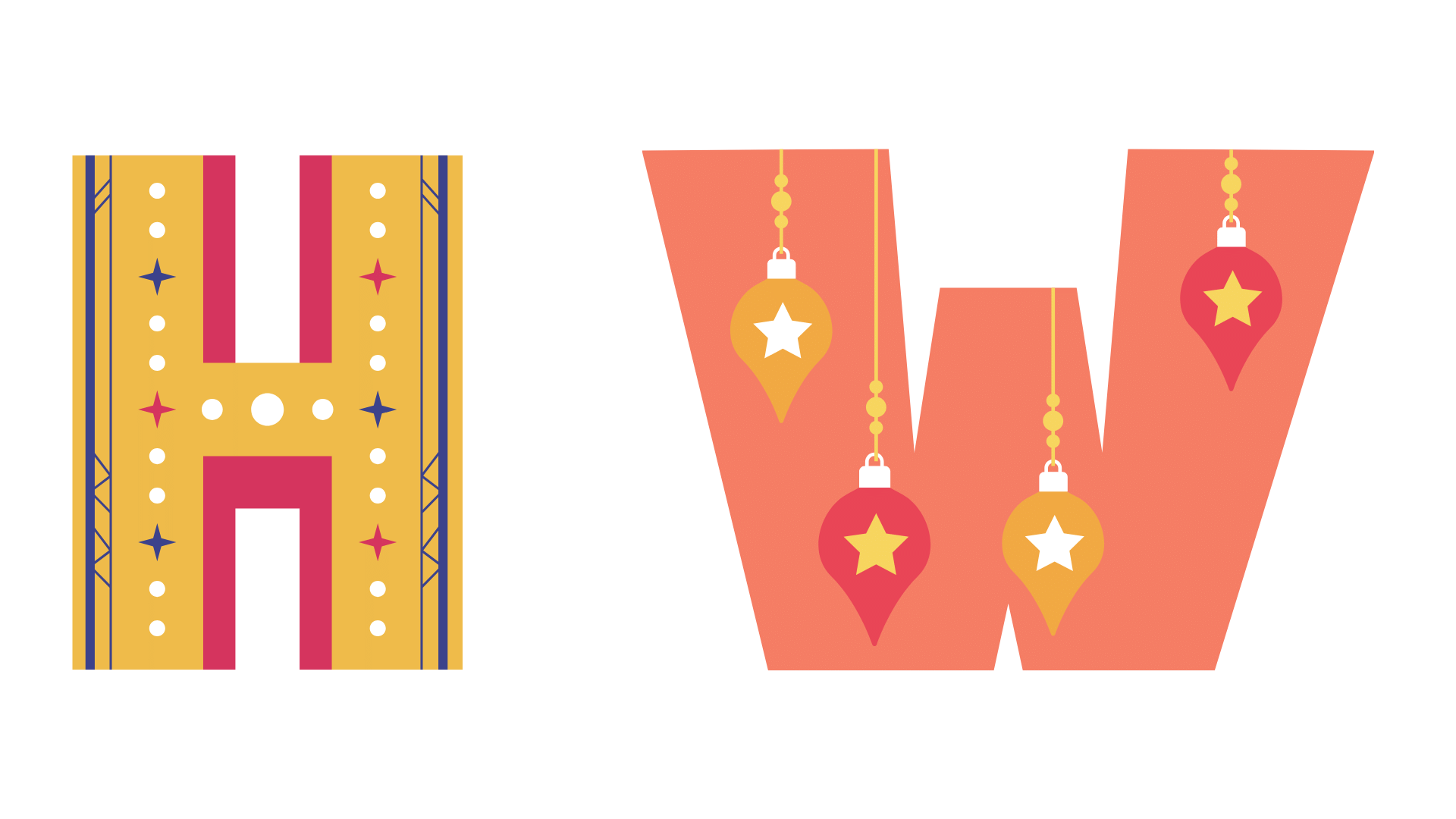 Who hoặc What: 
Từ hỏi dùng để hỏi chủ ngữ
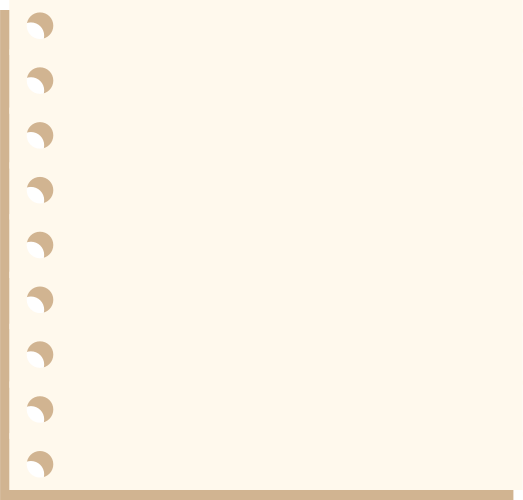 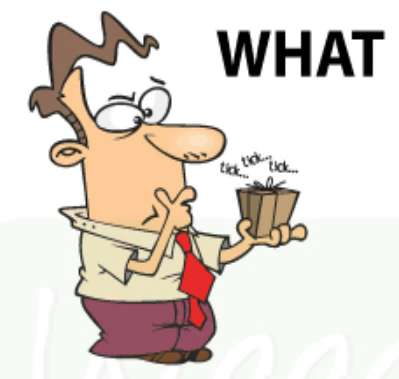 • What: Dùng để hỏi về sự vật/ sự việc
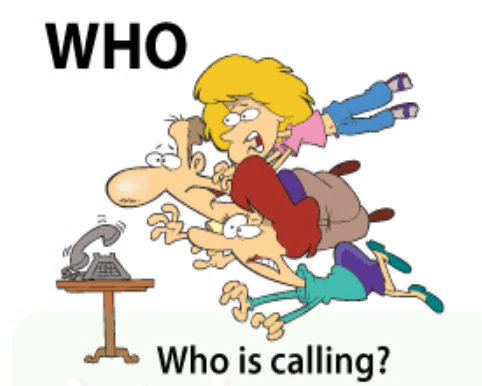 • Who: Dùng để hỏi về người.
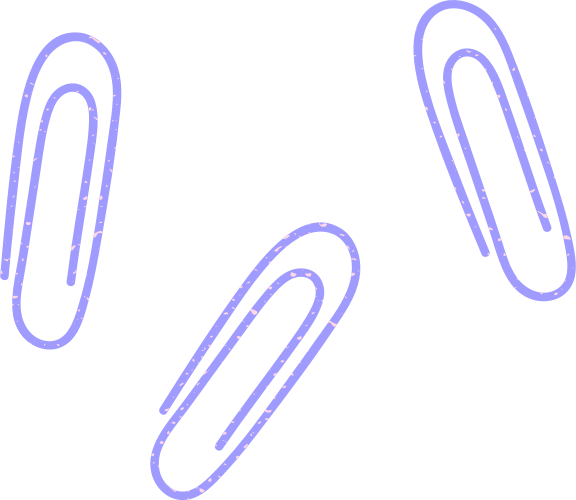 Who/whom hoặc What: 
Từ hỏi dùng để hỏi tân ngữ
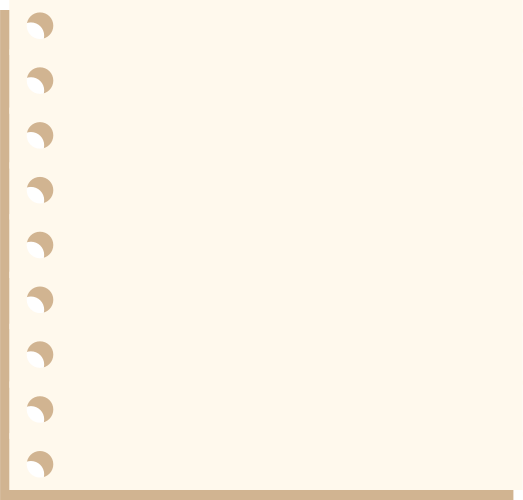 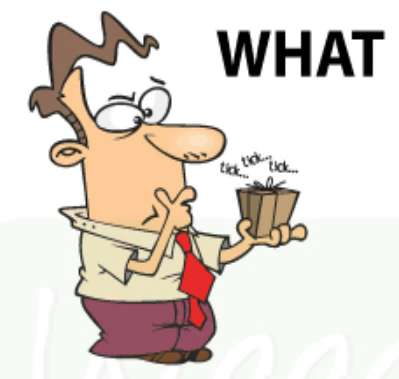 • What: Dùng để hỏi về đồ vật/ sự vật/ sự việc
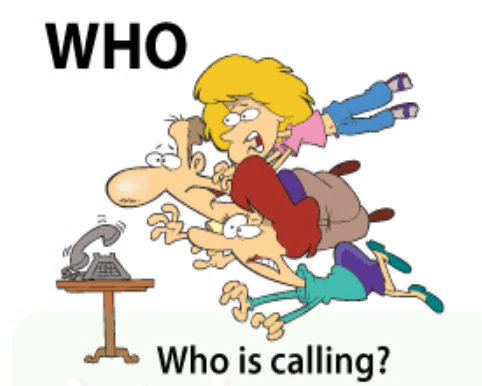 • Who: Dùng để hỏi về người.
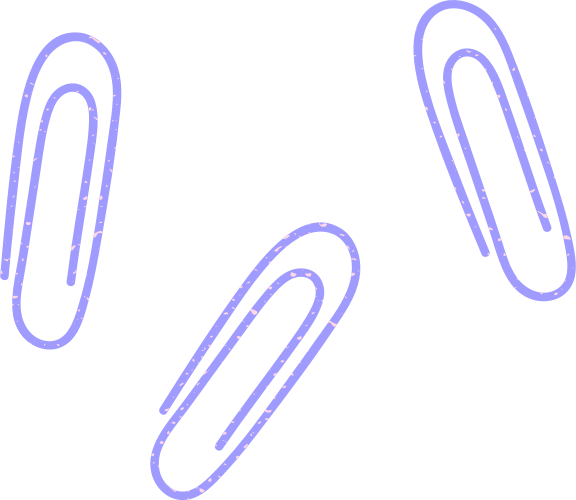 Từ hỏi dùng để hỏi trạng ngữ
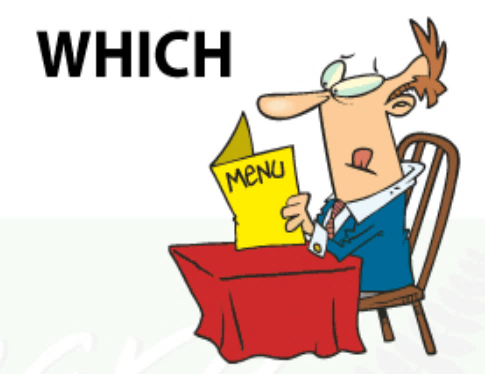 How:	Dùng để hỏi về phương tiện đi lại
When:	Dùng để hỏi về thời gian
Where:	Dùng để hỏi về nơi chốn/ địa điểm
Why:	Dùng để hỏi về lí do
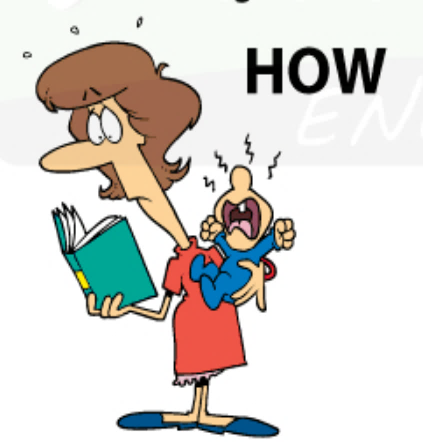 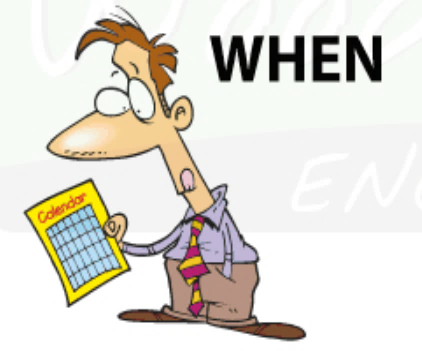 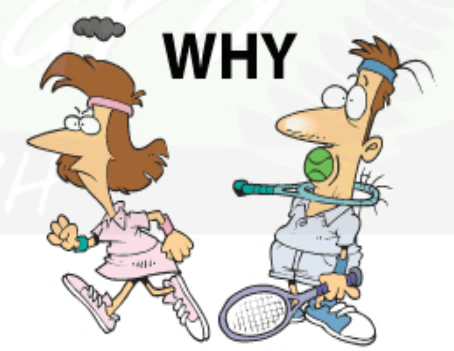 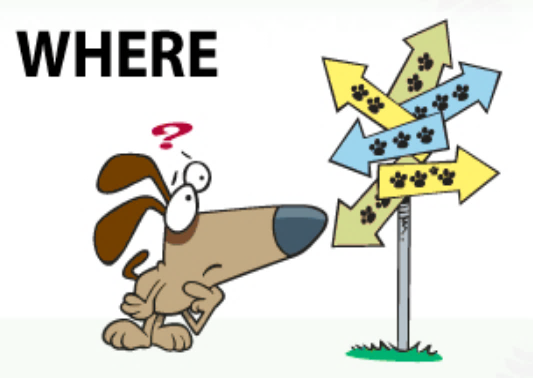 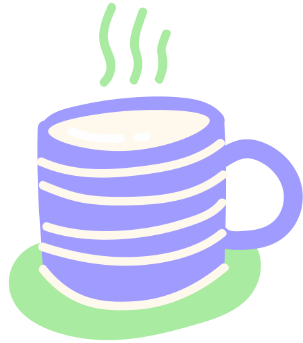 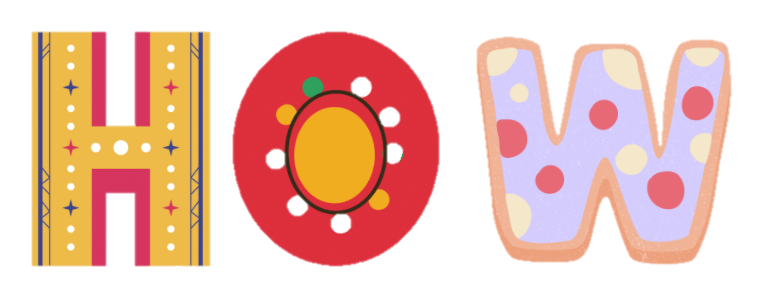 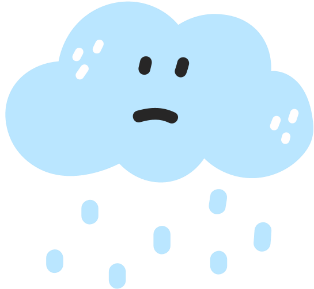 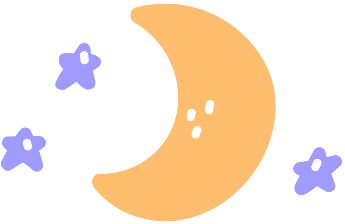 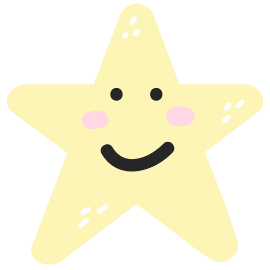 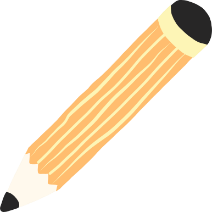 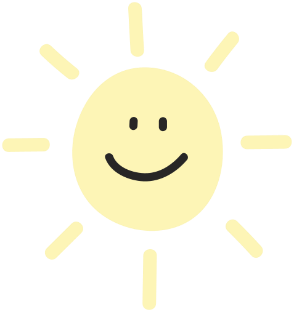 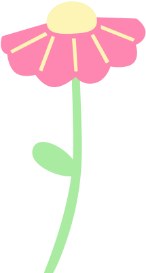 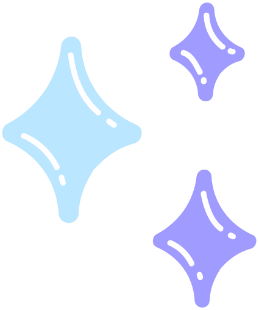 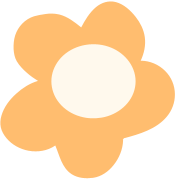 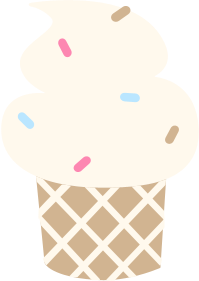 Yes/ No questions
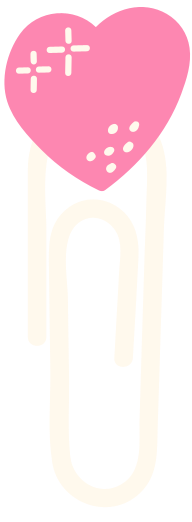 Aux./ Modal + S + V …?
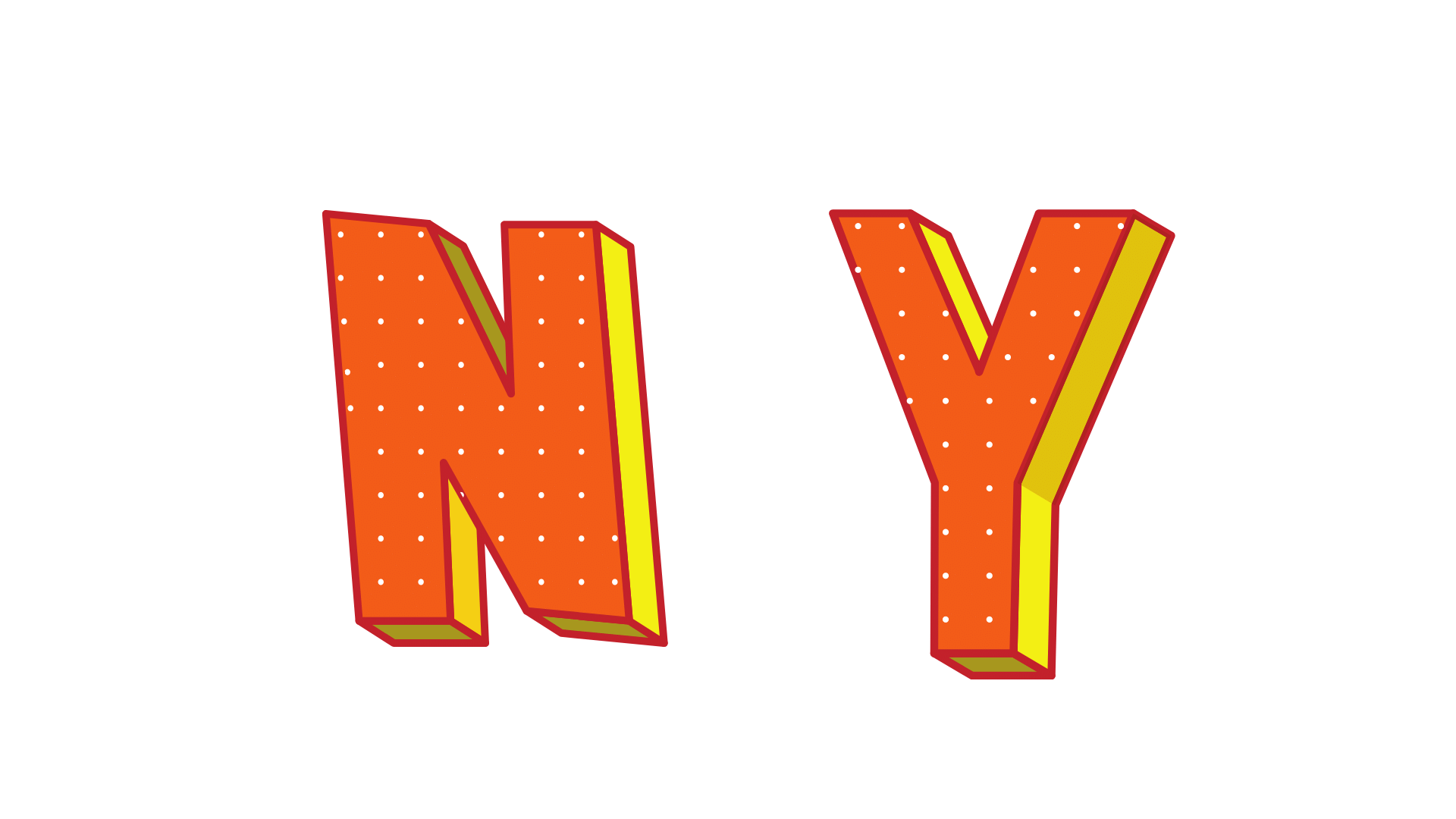 - Yes, S + aux./ modal. (positive verb)
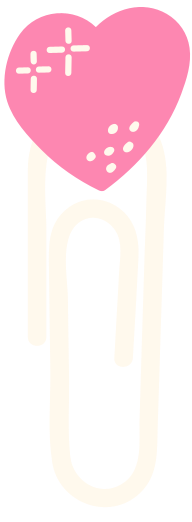 No, S + aux./ modal + not (negative verb)
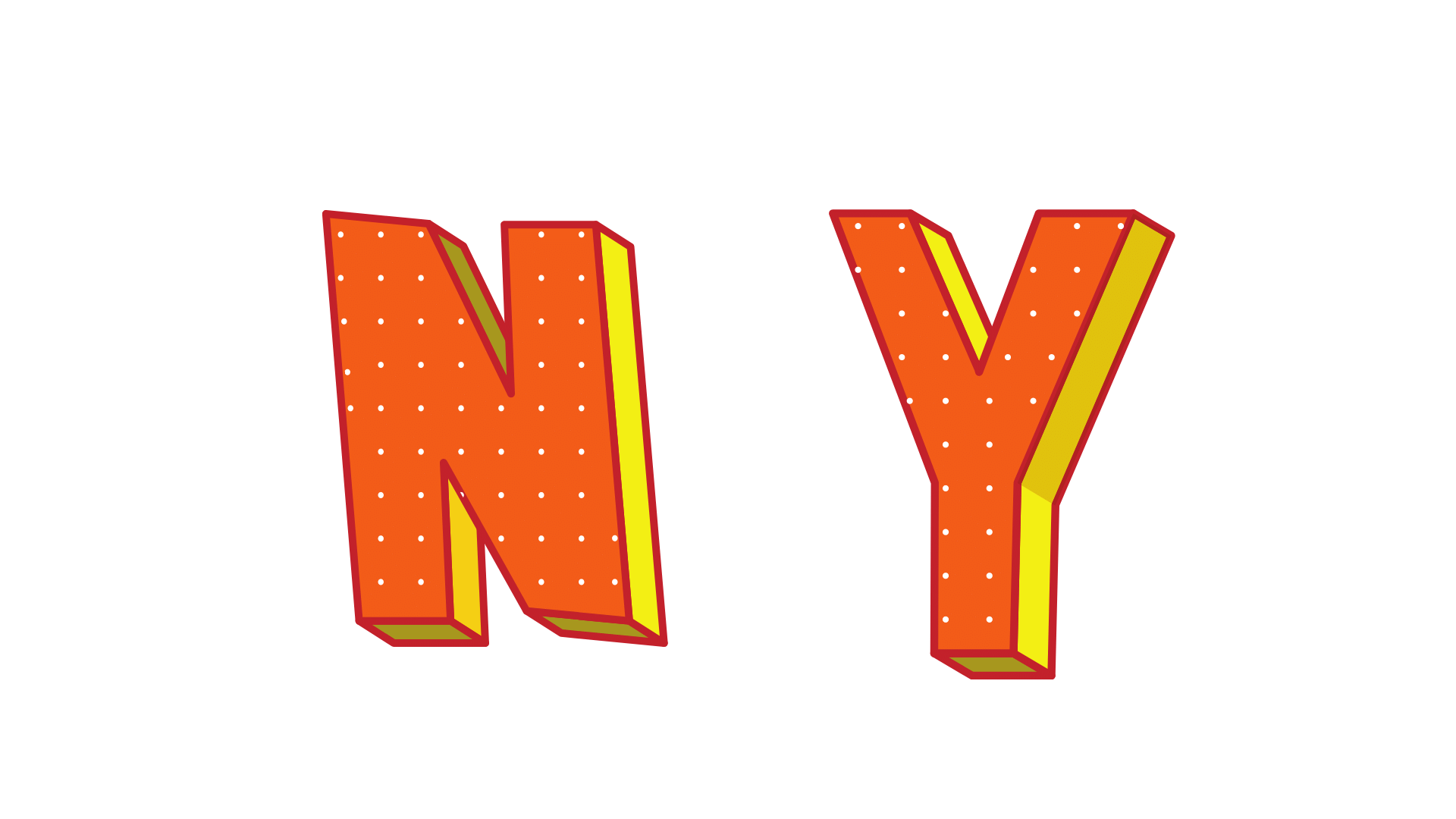 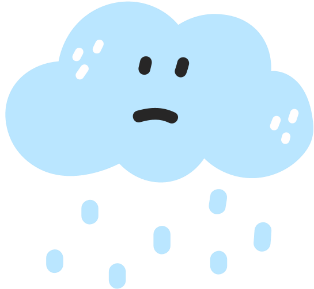 Choose the correct answer
1.	A: .................... is your favourite cartoon? 	B: It is “Kung Fu Panda”.
	A. Who		B. What			C. When		D. Why.
2.	A: .................... is the weathergirl on VTV3 at 8 o’clock tonight?      B: She is Hoai Anh.
	A. Who		B. What			C. When		D. Why
3.	A: .................... is the film “Harry Potter”?	B: It is very mysterious and thrilling.
	A. Who		B. What			C. When		D. Ho
4.	A: .................... is the studio of Vietnam Television? 	B: In Hanoi.
	A. When		B. Where			C. Why		D. How
5.	A: .................... do people like watching game shows? 	B: Because they are educational and entertaining.
	A. When		B. Where			C. Why		D. How
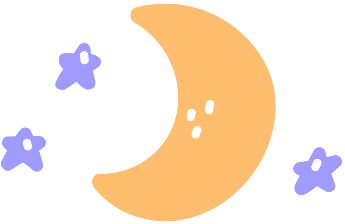 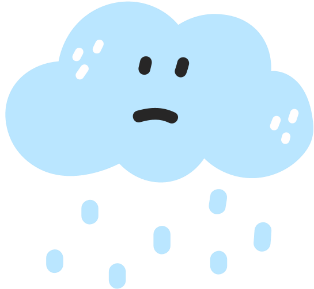 Choose the correct answer
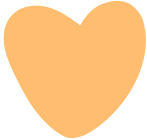 6.	A: .................... did the first channel broadcast in the world?	B: In 1928.
	A. When		B. Where			C. Why			D. How
7.	A: .................... do you watch this TV programme? 	B: Three times a week.
	A. When		B. How often		C. How long		D. How much
8.	A: .................... have we watched this programme?	B: About one year.
	A. When		B. How often		C. How long		D. How much
9.	A: .................... televisions are there in your house?	B: There are two televisions in my house.
	A. How many	B. How much		C. How long		D. How often
10.	A: .................... will you buy a new television?	B: Maybe tomorrow.
	A. Why		B. Where			C. When			D. How
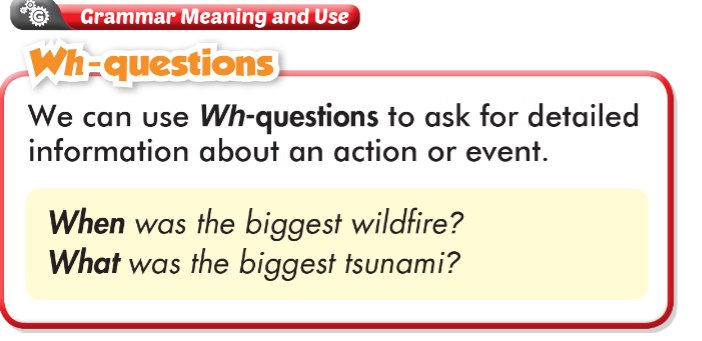 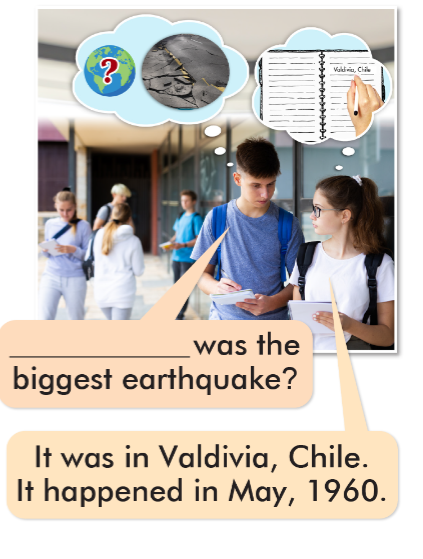 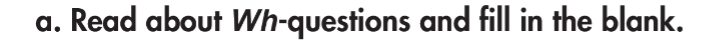 Where
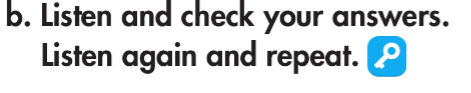 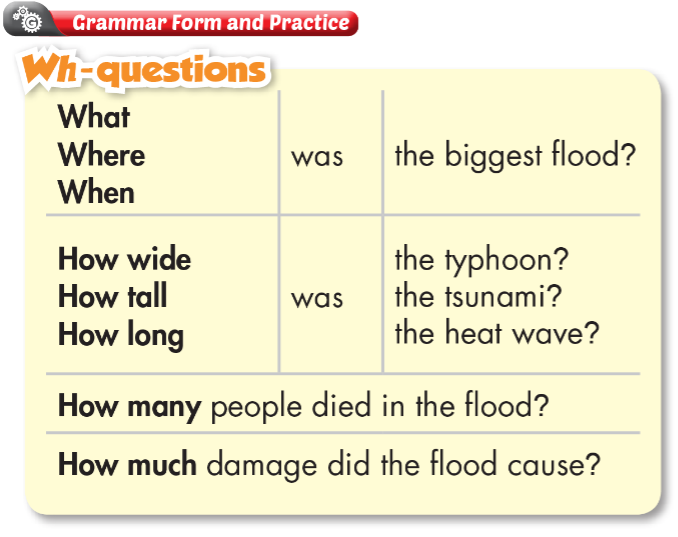 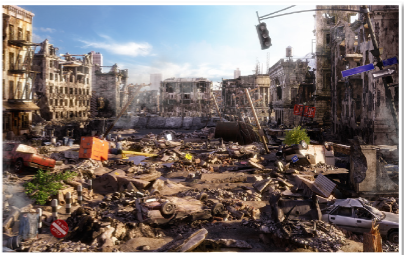 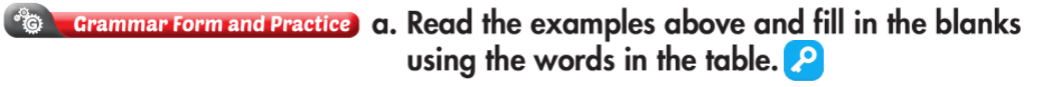 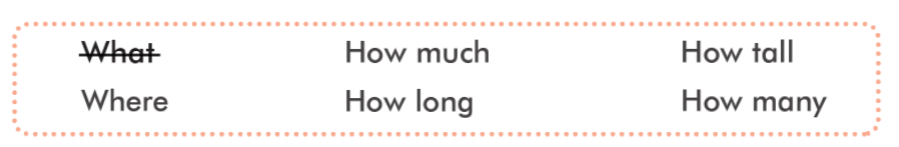 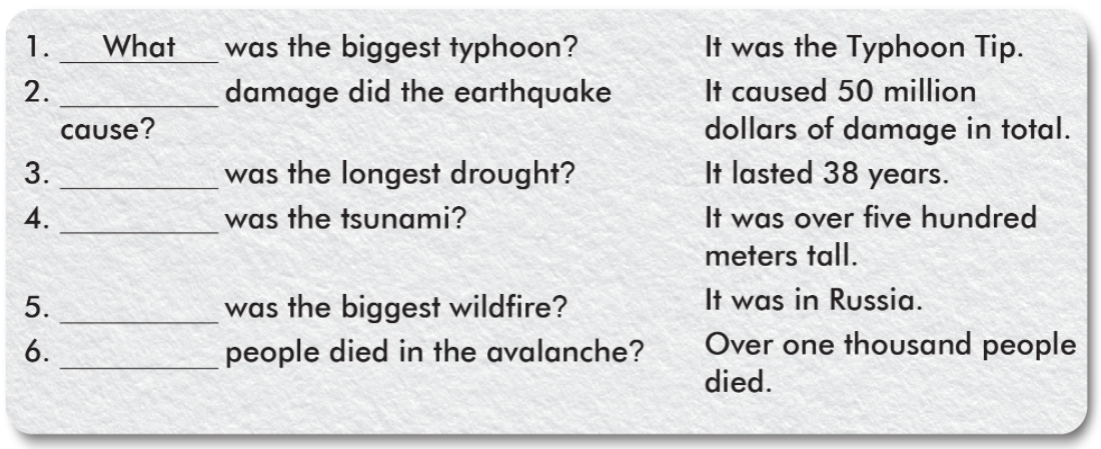 How much
How long
How tall
Where
How many
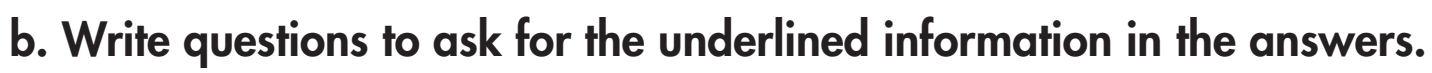 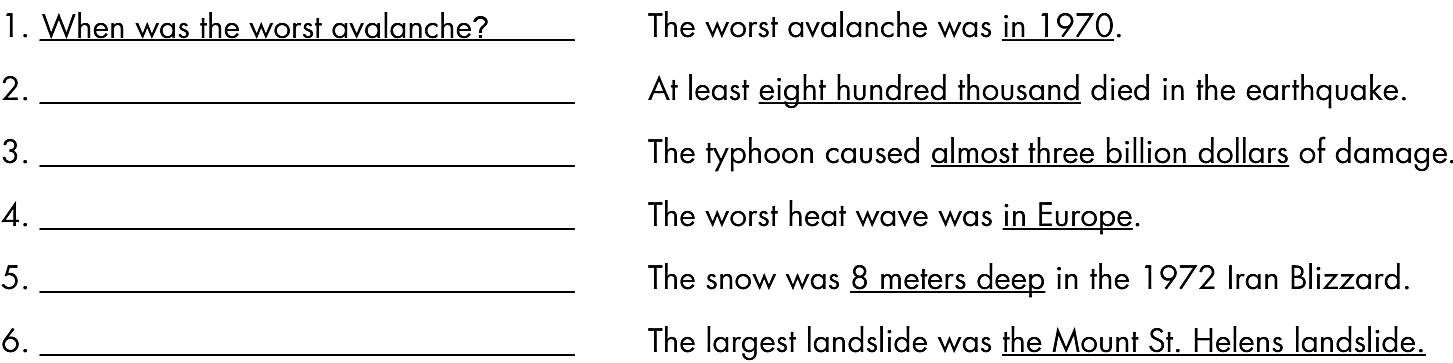 When was the worst avanche?
How many people died in the earthquake?
How much damage did the typhoon cause?
Where was the worst heat wave?
How deep was the snow in the 1972 Iran Blizzard?
What was the largest landslide?
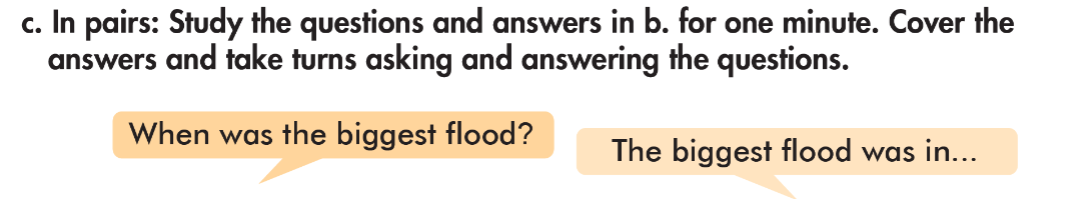 WARP-UP
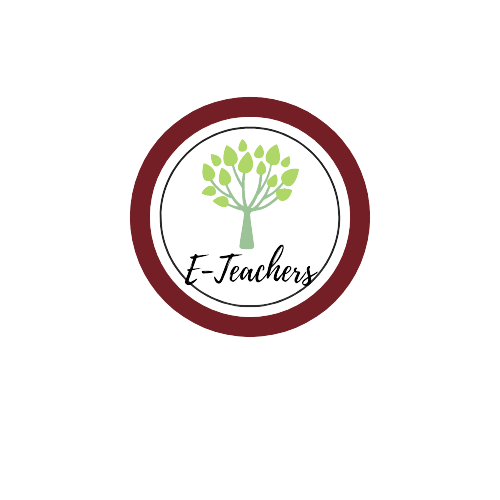 Unit 4
DISASTERS
     Lesson 2: GRAMMAR
Ms Phương 
Zalo: 0966765064
Grammar:- To practice and use Wh-questions.
Speaking:- To practice asking and answering Wh-questions.
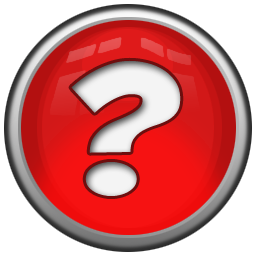 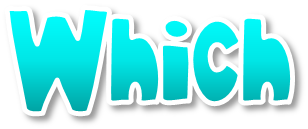 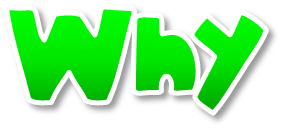 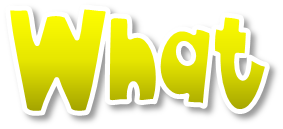 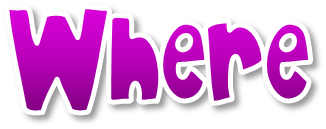 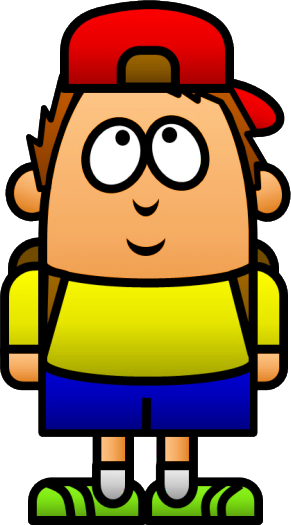 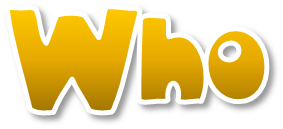 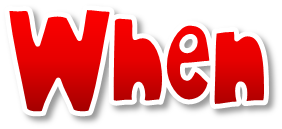 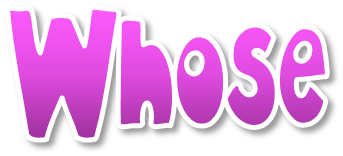 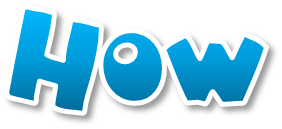 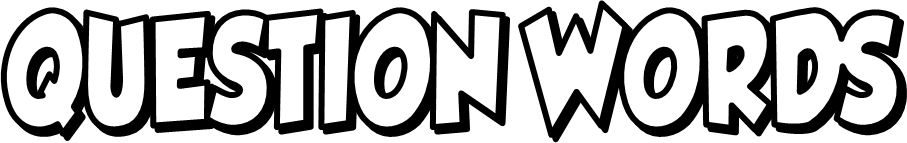 START
Click on the right question word to complete the sentence.
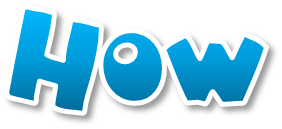 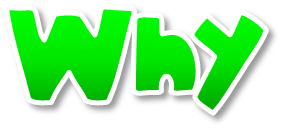 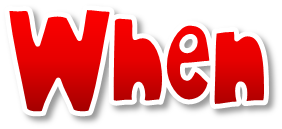 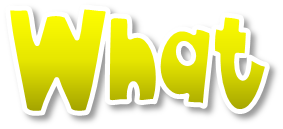 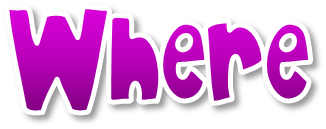 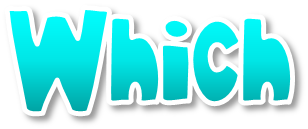 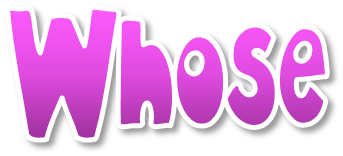 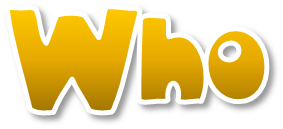 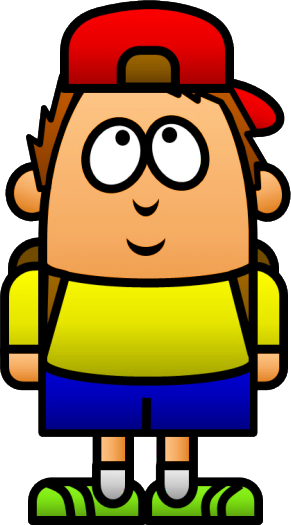 NEXT
When
__________ are you leaving? I’m leaving tomorrow.
1/18
Click on the right question word to complete the sentence.
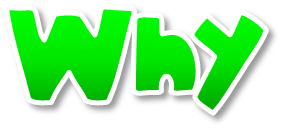 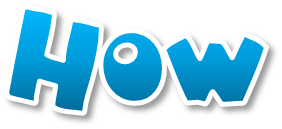 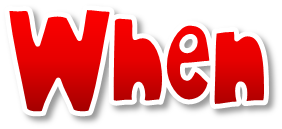 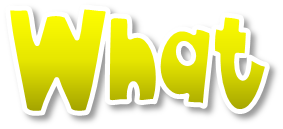 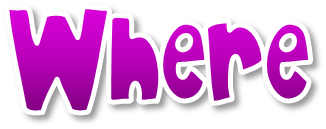 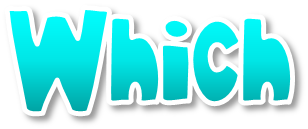 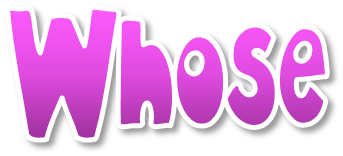 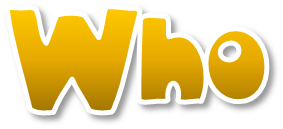 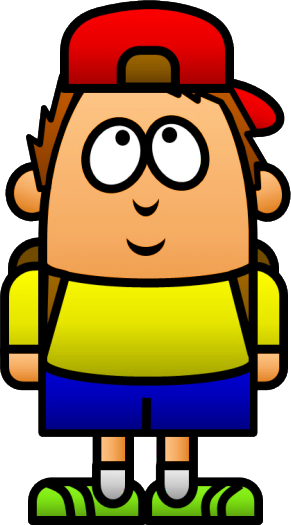 NEXT
Where
__________ do you live? I live in Spain.
2/18
Click on the right question word to complete the sentence.
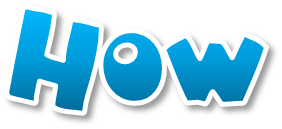 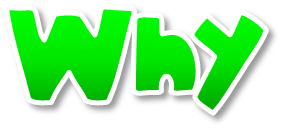 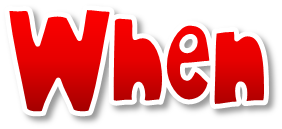 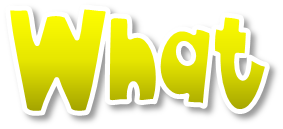 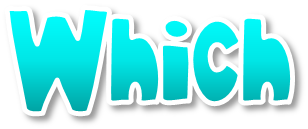 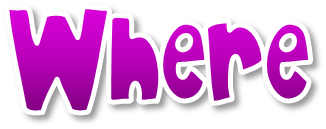 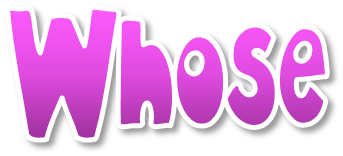 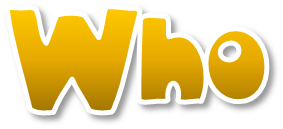 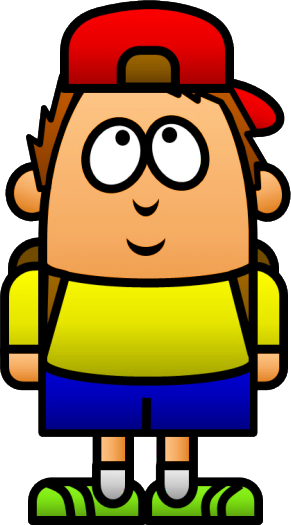 NEXT
Why
__________ are you late? Because I overslept.
3/18
Click on the right question word to complete the sentence.
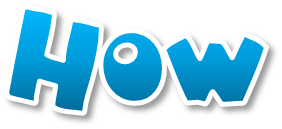 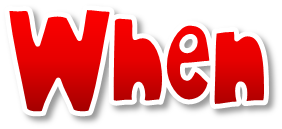 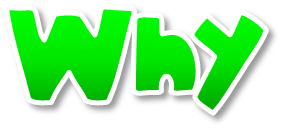 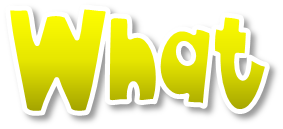 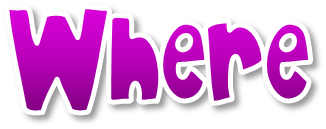 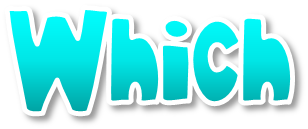 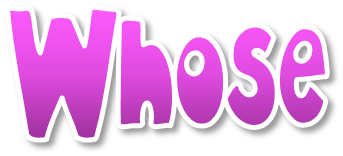 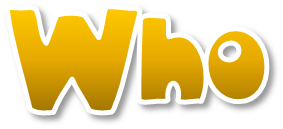 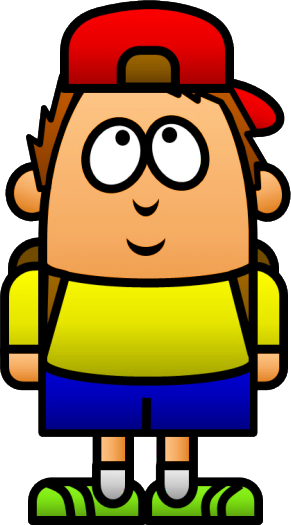 NEXT
Whose
This is my sweatshirt. ________ is that?
4/18
Click on the right question word to complete the sentence.
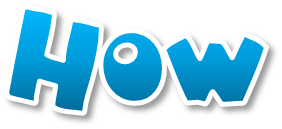 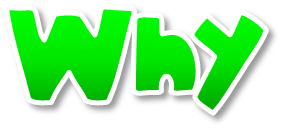 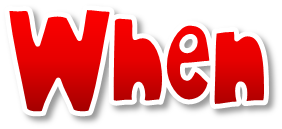 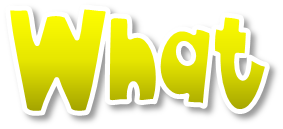 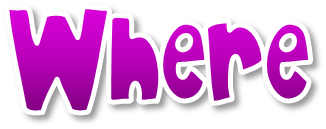 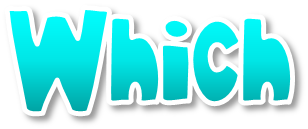 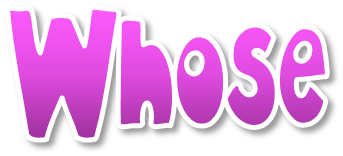 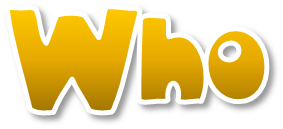 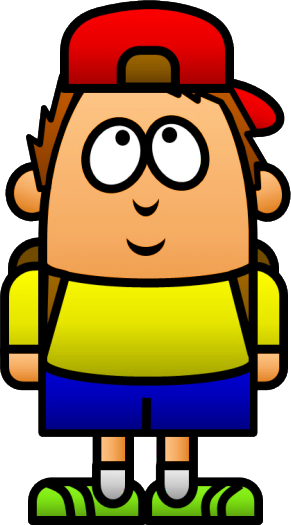 NEXT
When
__________ is the football match? It’s next Sunday.
5/18
Click on the right question word to complete the sentence.
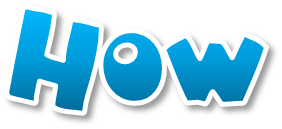 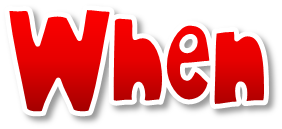 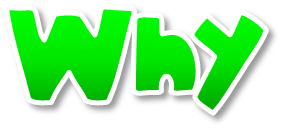 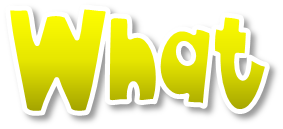 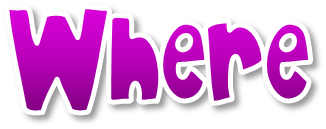 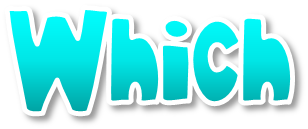 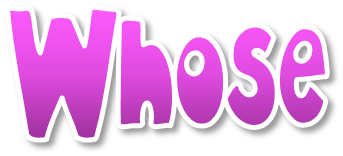 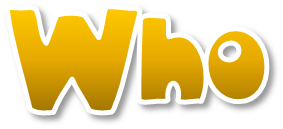 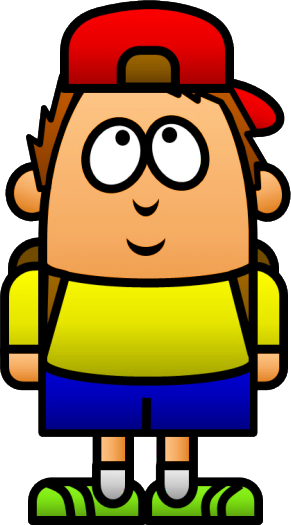 NEXT
How
__________ old are you? I’m twelve.
6/18
Click on the right question word to complete the sentence.
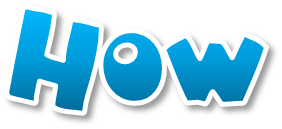 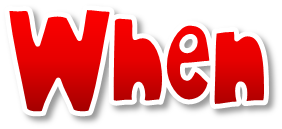 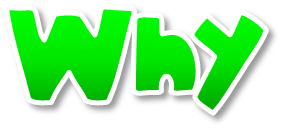 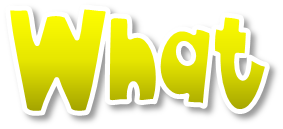 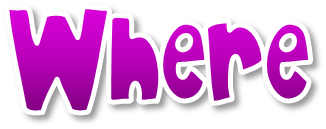 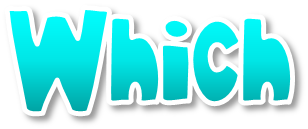 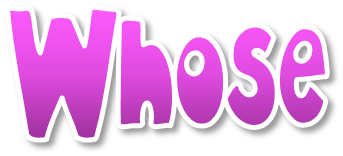 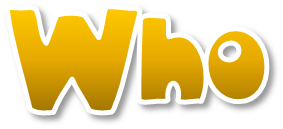 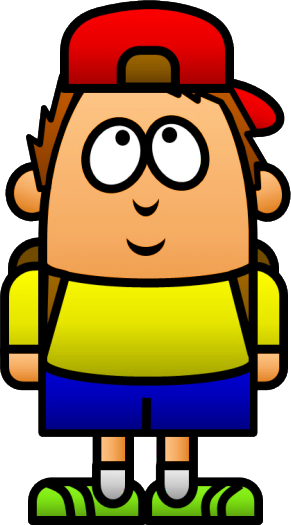 NEXT
How
__________ do you get to school? By bus.
7/18
Click on the right question word to complete the sentence.
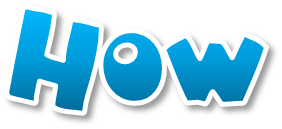 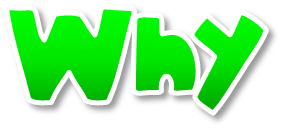 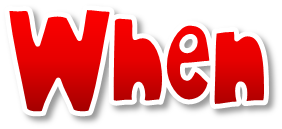 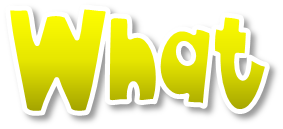 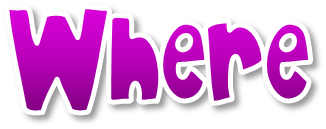 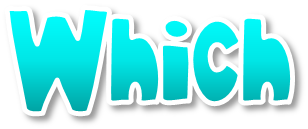 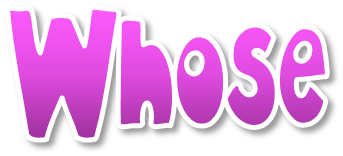 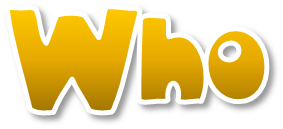 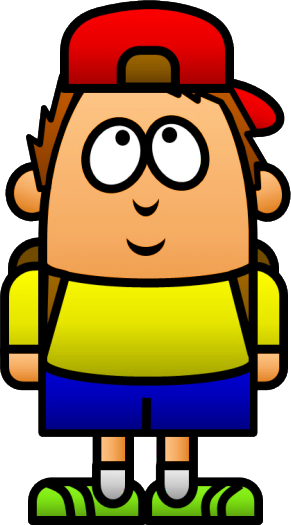 NEXT
Which
__________ subjects do you prefer? English and art.
8/18
Click on the right question word to complete the sentence.
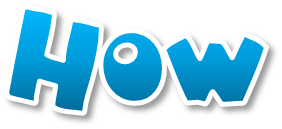 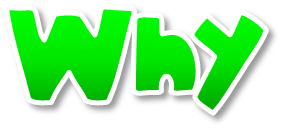 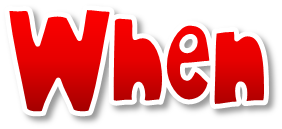 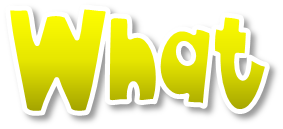 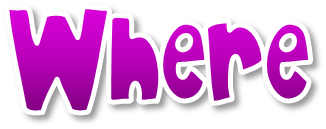 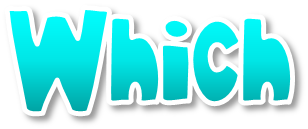 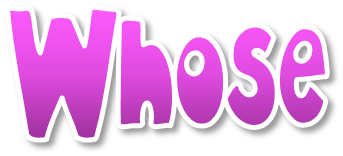 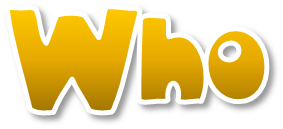 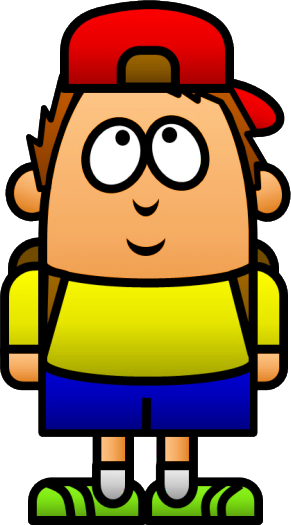 NEXT
Where
__________ did you go? I went to the park.
9/18
Click on the right question word to complete the sentence.
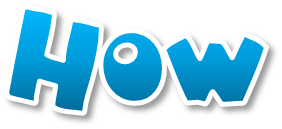 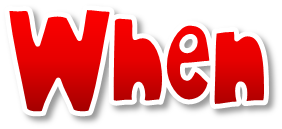 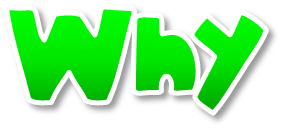 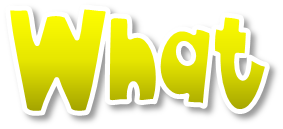 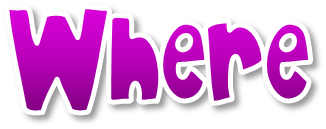 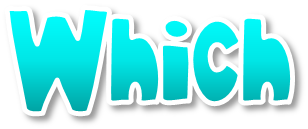 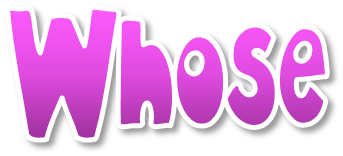 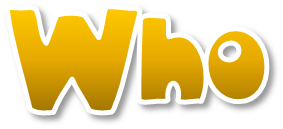 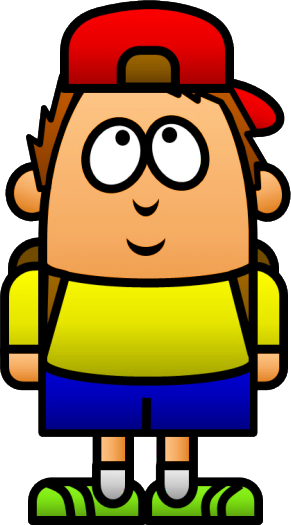 NEXT
Whose
__________ candies are those? They’re Peter’s.
10/18
Click on the right question word to complete the sentence.
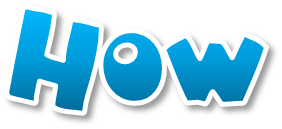 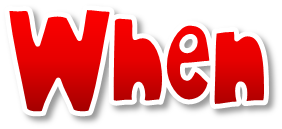 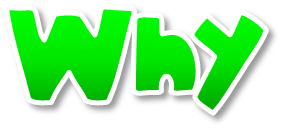 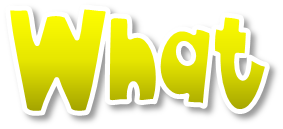 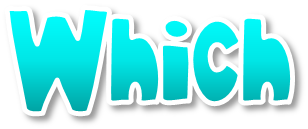 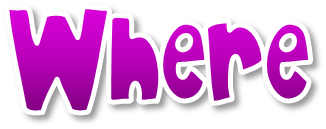 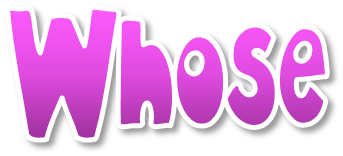 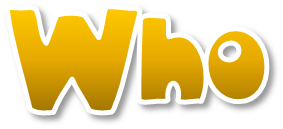 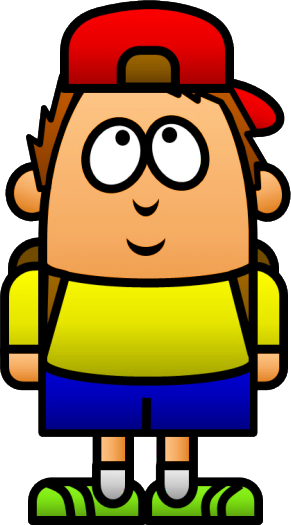 NEXT
Which
All the smartphones are great. _______ is cheaper?
11/18
Click on the right question word to complete the sentence.
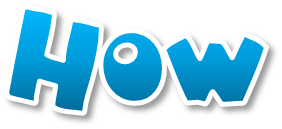 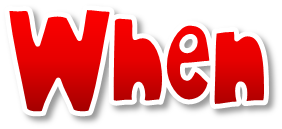 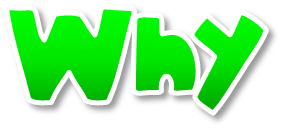 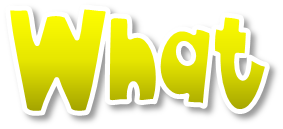 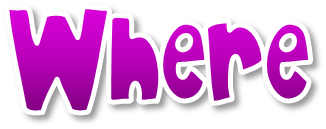 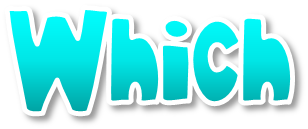 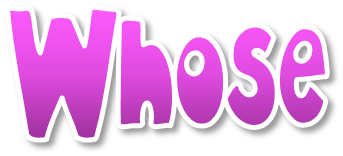 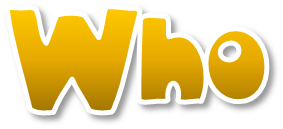 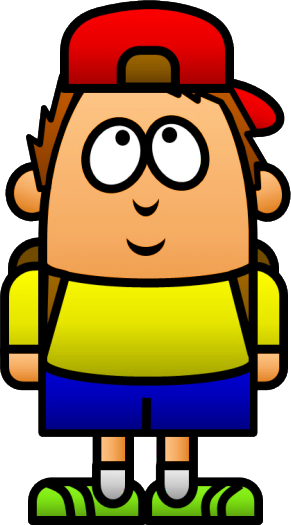 NEXT
What
__________ is your name? My name is Paul.
12/18
The
Click on the right question word to complete the sentence.
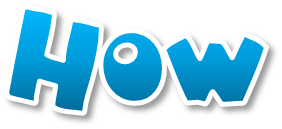 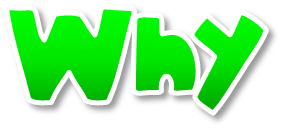 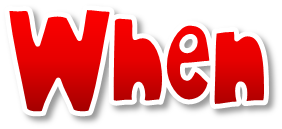 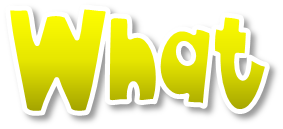 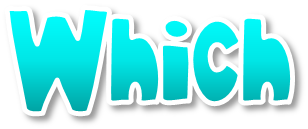 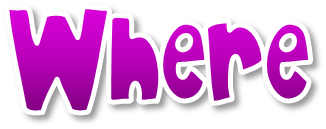 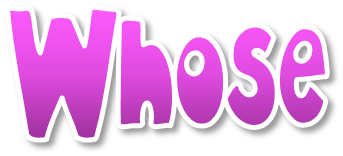 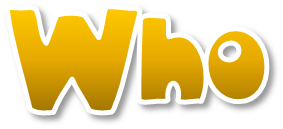 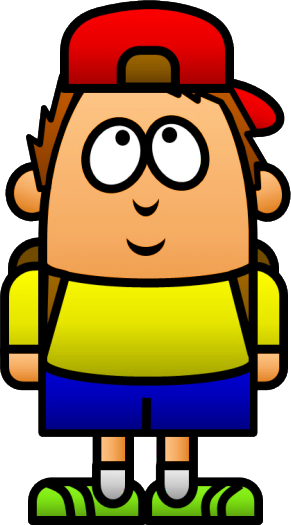 NEXT
Why
__________ did they lose the game? 
Because they played badly.
13/18
Click on the right question word to complete the sentence.
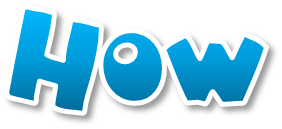 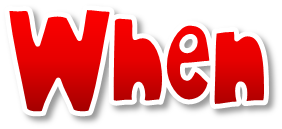 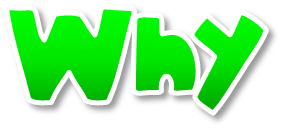 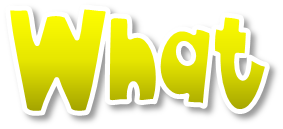 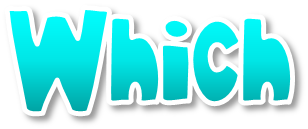 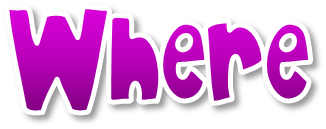 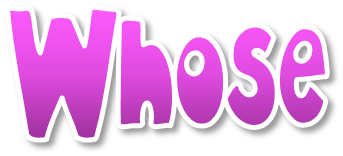 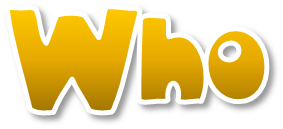 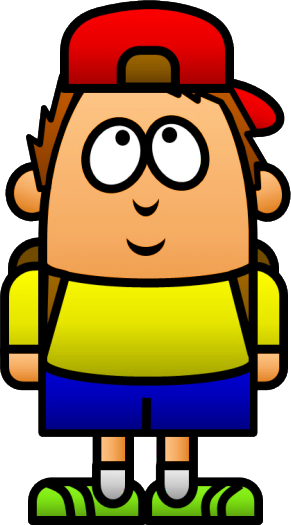 NEXT
What
__________ is that? It’s my schoolbag.
14/18
Click on the right question word to complete the sentence.
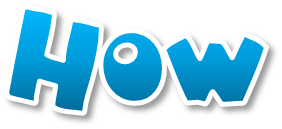 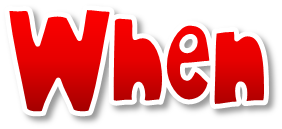 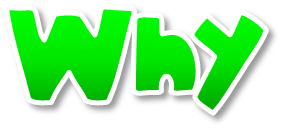 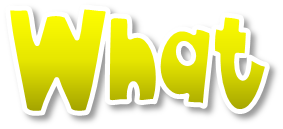 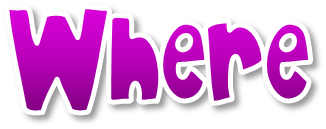 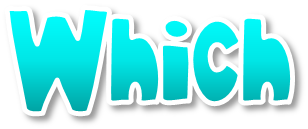 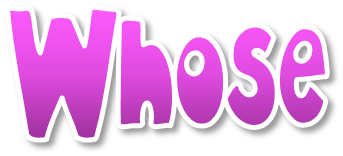 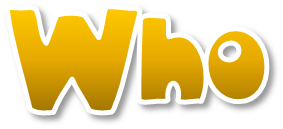 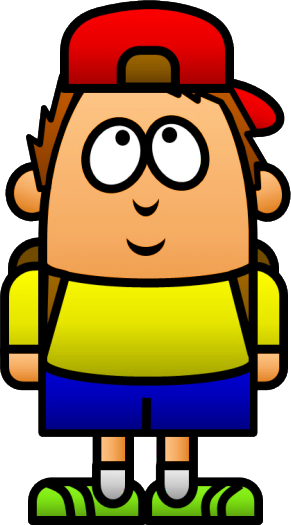 NEXT
Who
__________ did you go with? I went with Peter.
15/18
Click on the right question word to complete the sentence.
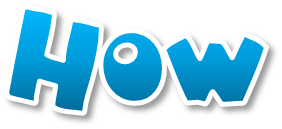 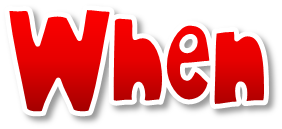 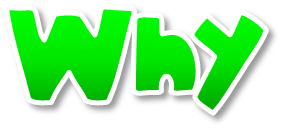 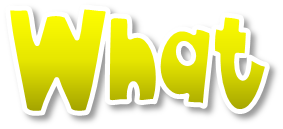 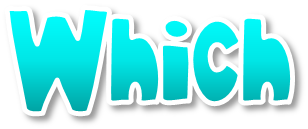 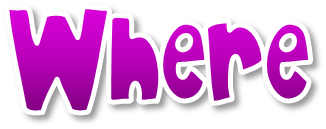 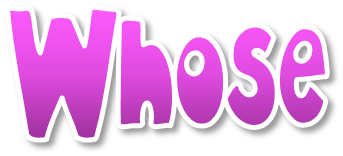 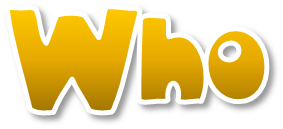 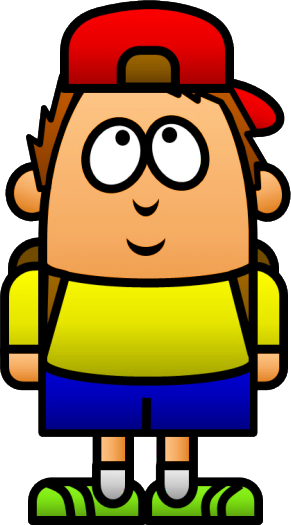 NEXT
Which
__________ cap  do you like? I like the red one.
16/18
Click on the right question word to complete the sentence.
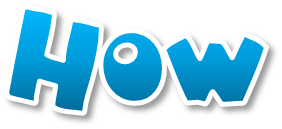 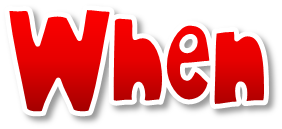 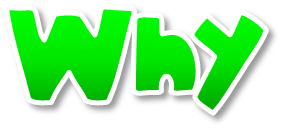 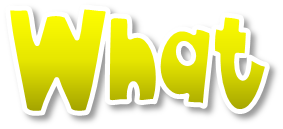 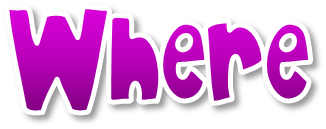 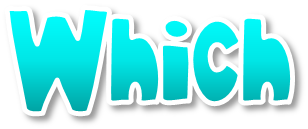 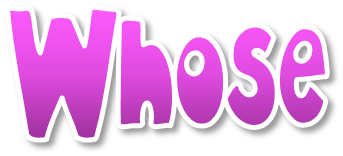 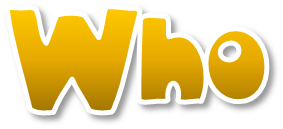 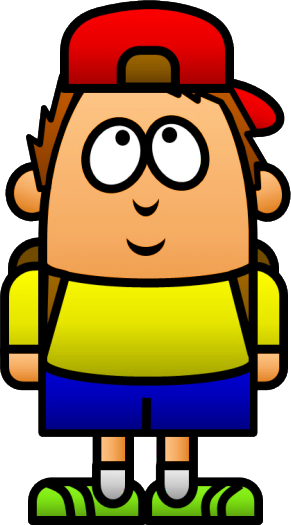 NEXT
Whose
__________ car is that? It’s ours.
17/18
Click on the right question word to complete the sentence.
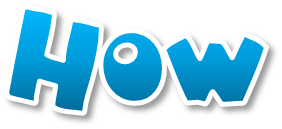 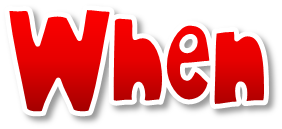 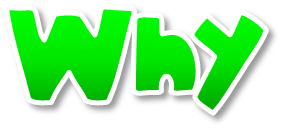 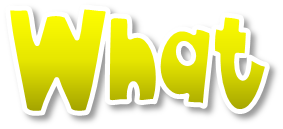 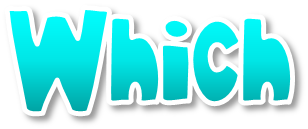 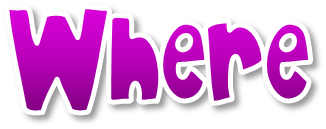 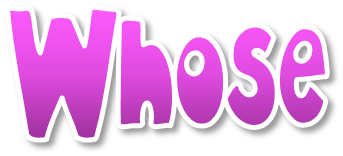 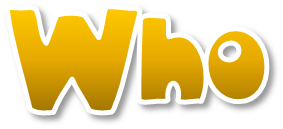 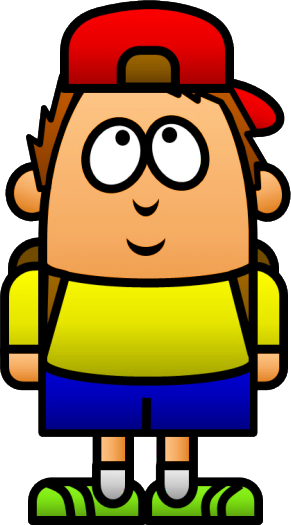 EXIT
Who
__________ wrote Hamlet? William Shakespeare.
18/18
Homework
1. Review how to make Wh-questions.
2. Do the exercises on page 21 WB.
3. Do the exercises in Tiếng Anh 8 i-Learn Smart World Notebook on pages 29&30.
4. Prepare the next lesson (pages 36 & 37, SB)